Всероссийский форум «Будущие интеллектуальные лидеры России»
http://talentrussia.ru
Первый день
Первый день приветствовал нас круглым столом «Технологии XXI века» с министром связи и массовых коммуникаций Николаем Никифоровым, космонавтом Сергеем Крикалевым, исследователем Арктики Артуром Чилингаровым и многими другими
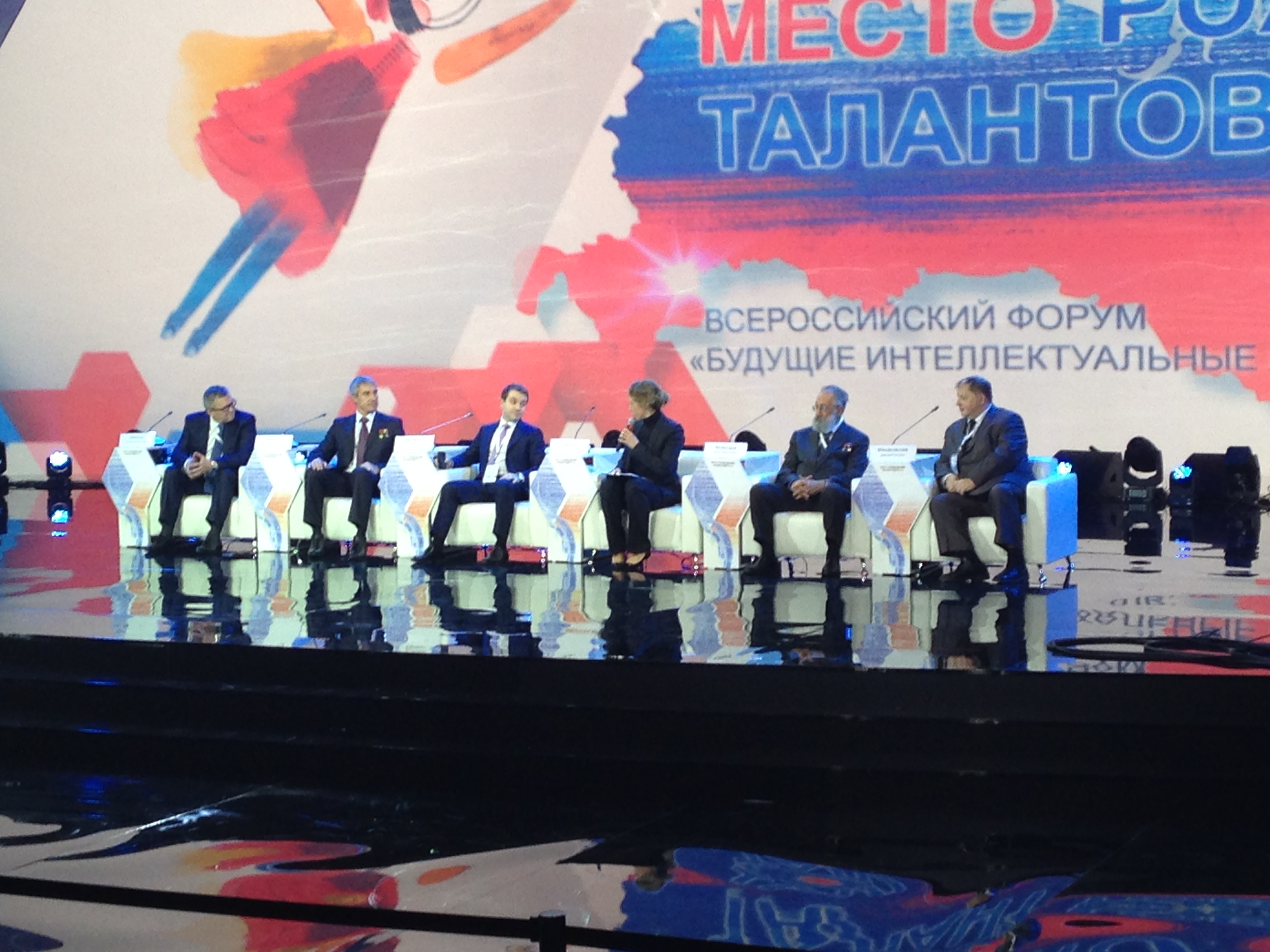 Лаборатории
Мы все ожидали увидеть большие, просторные помещения с разнообразными установками и приборами, но нас ожидало нечто потрясающее. Атомная, космическая, мультимедийная и интеллектуальная лаборатории. Нам рассказывали об устройстве реакторов, мы могли собственноручно управлять марсоходом, и даже запустить в воздух вертолет силой мысли
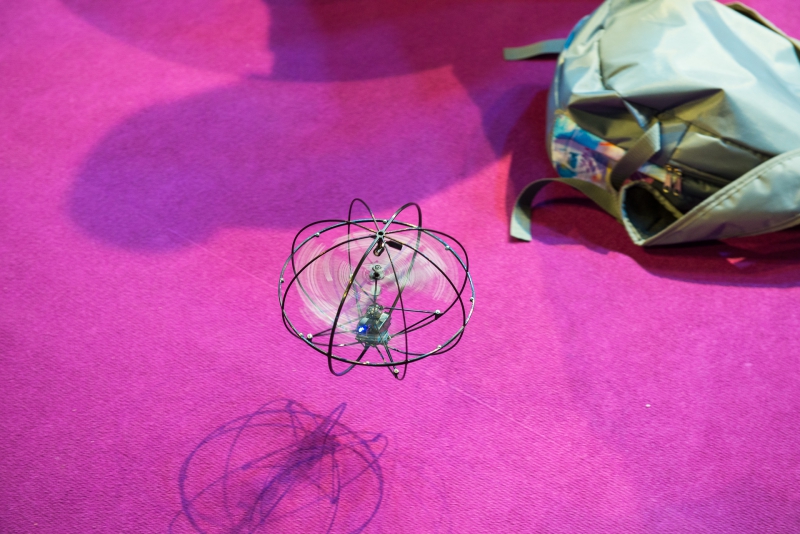 Лекции и мастер-классы
Нам прочитали множество познавательных лекций по нефтехимии, геологии, метеорологии, молекулярной биологии. Проводились очень занимательные мастер-классы, на которых нам помогали с нашими проектами, рассказывали как правильно презентовать свой стартап и себя.
Известные люди
Всю неделю, на форуме присутствовали знаменитости: телеведущие Яна Чурикова, Валдис Пельш и Андрей Бахметьев, бобслеист, олимпийский чемпион Алексей Воевода, «Мисс мира-2013» среди девушек на инвалидных колясках Ксения Безуглова, участники программы «Голос» Анри Гогниашвили и Анастасия Спиридонова, и, наконец, первая в мире женщина-космонавт – Валентина Терешкова
Время селфи 
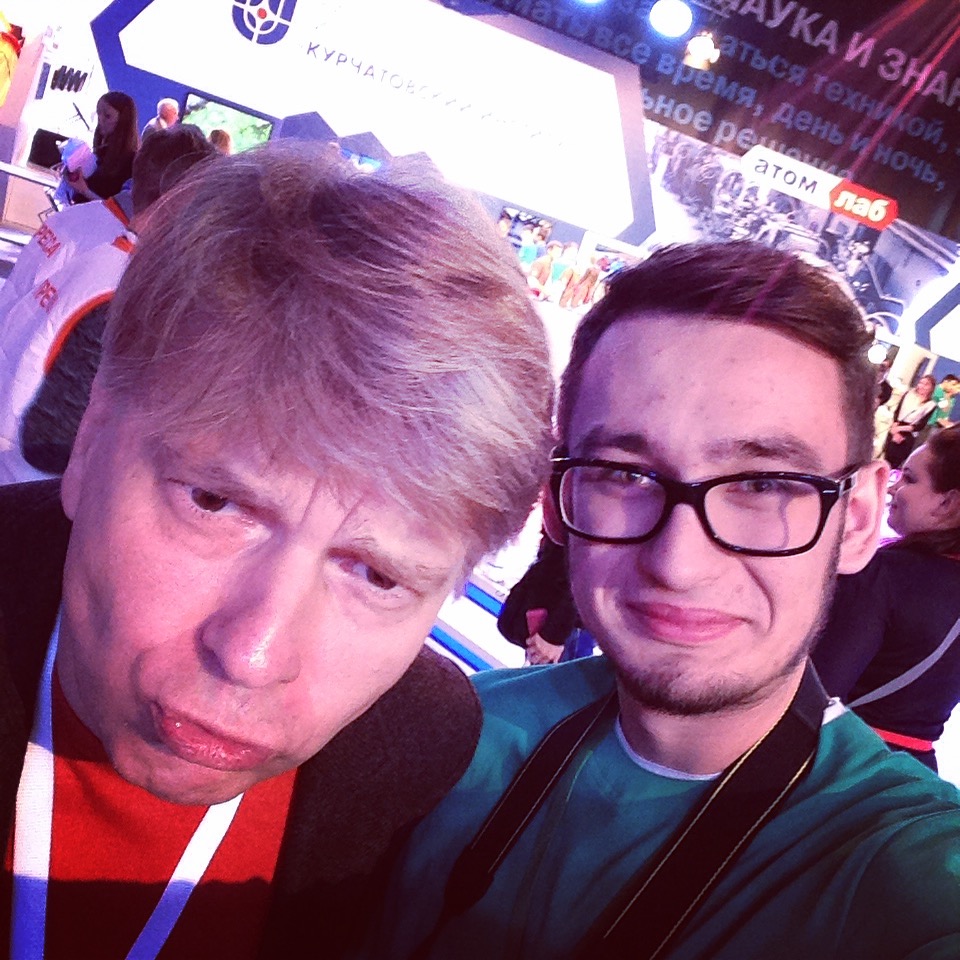 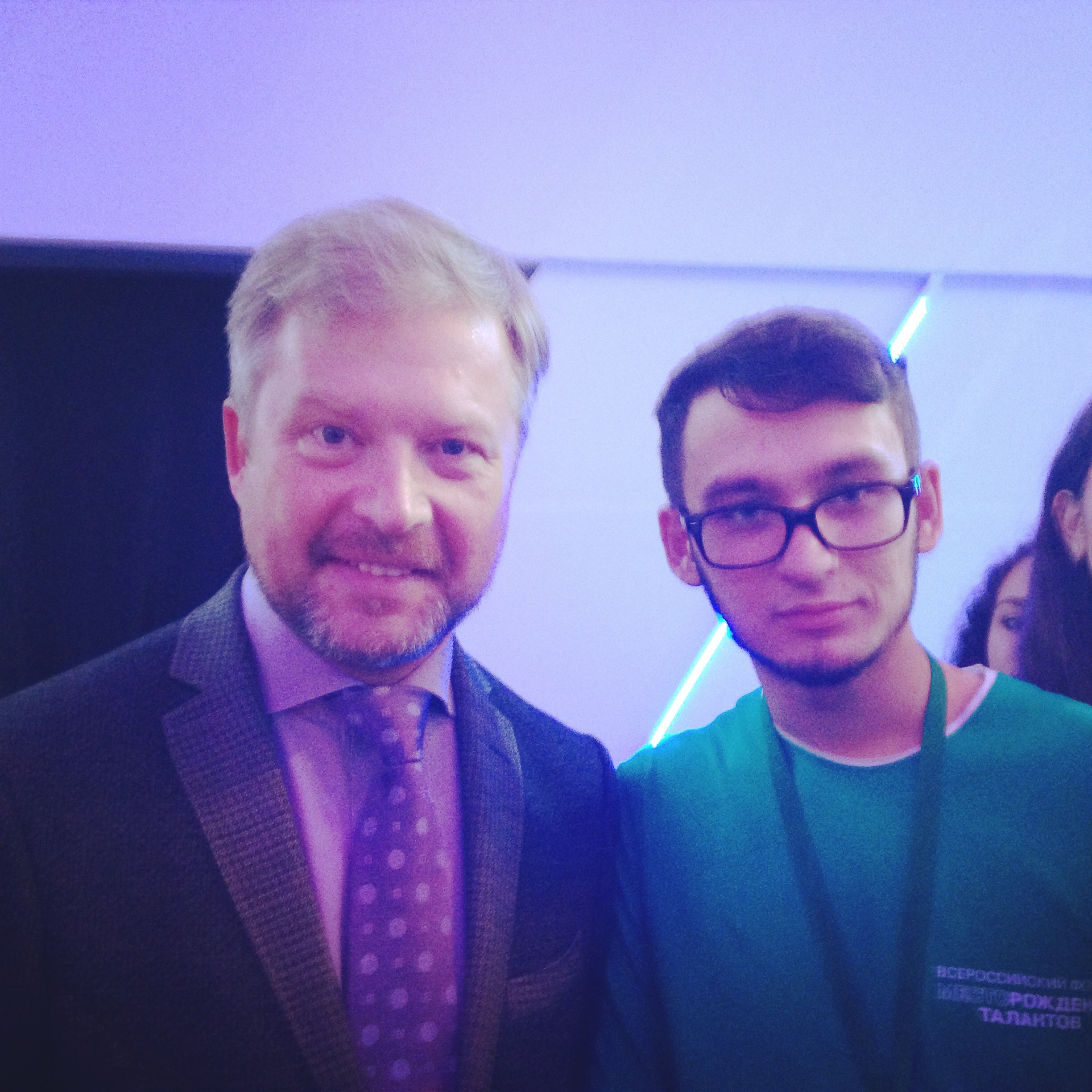 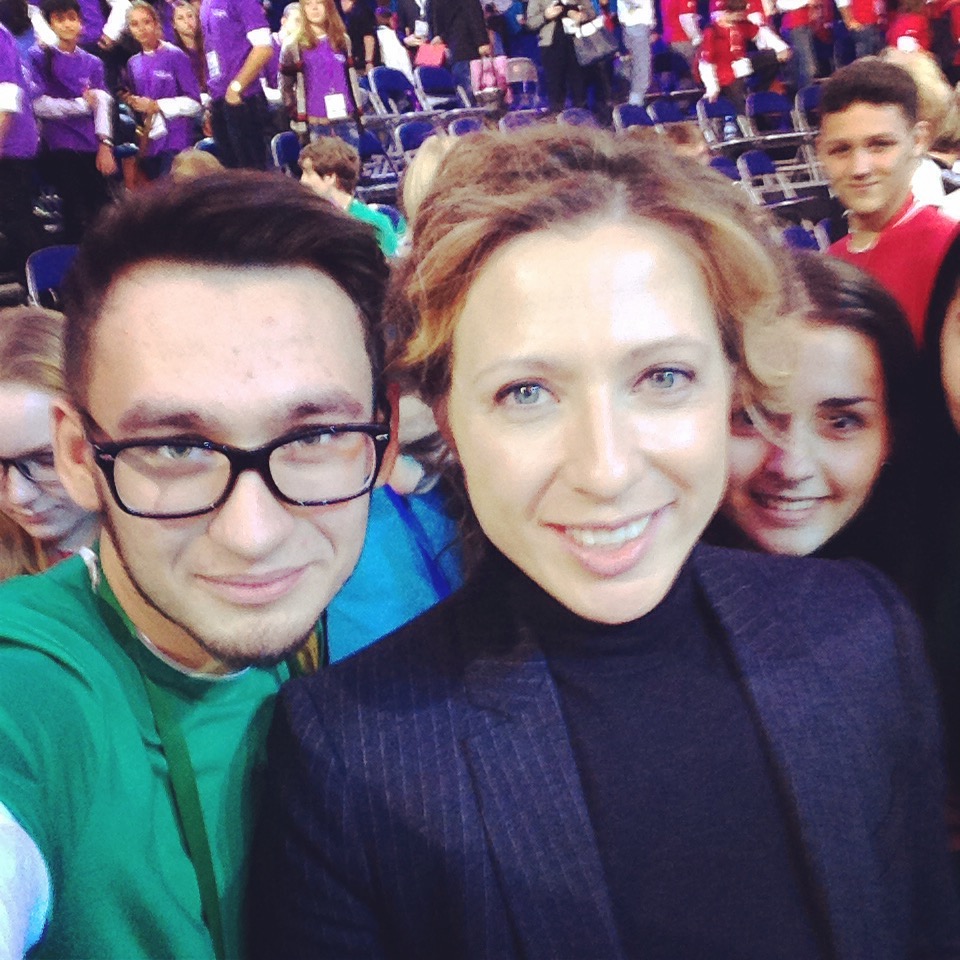 Валдис Пельш				Яна Чурикова			Андрей Бахметьев
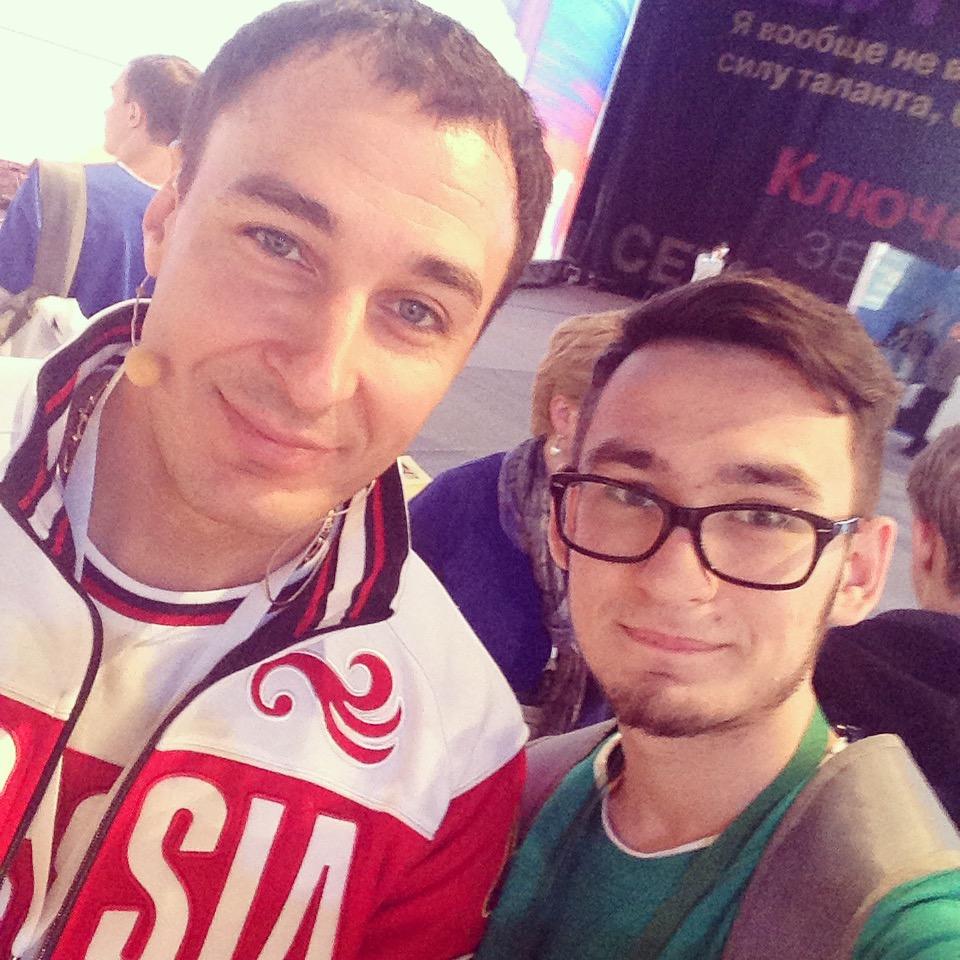 Ксения Безуглова
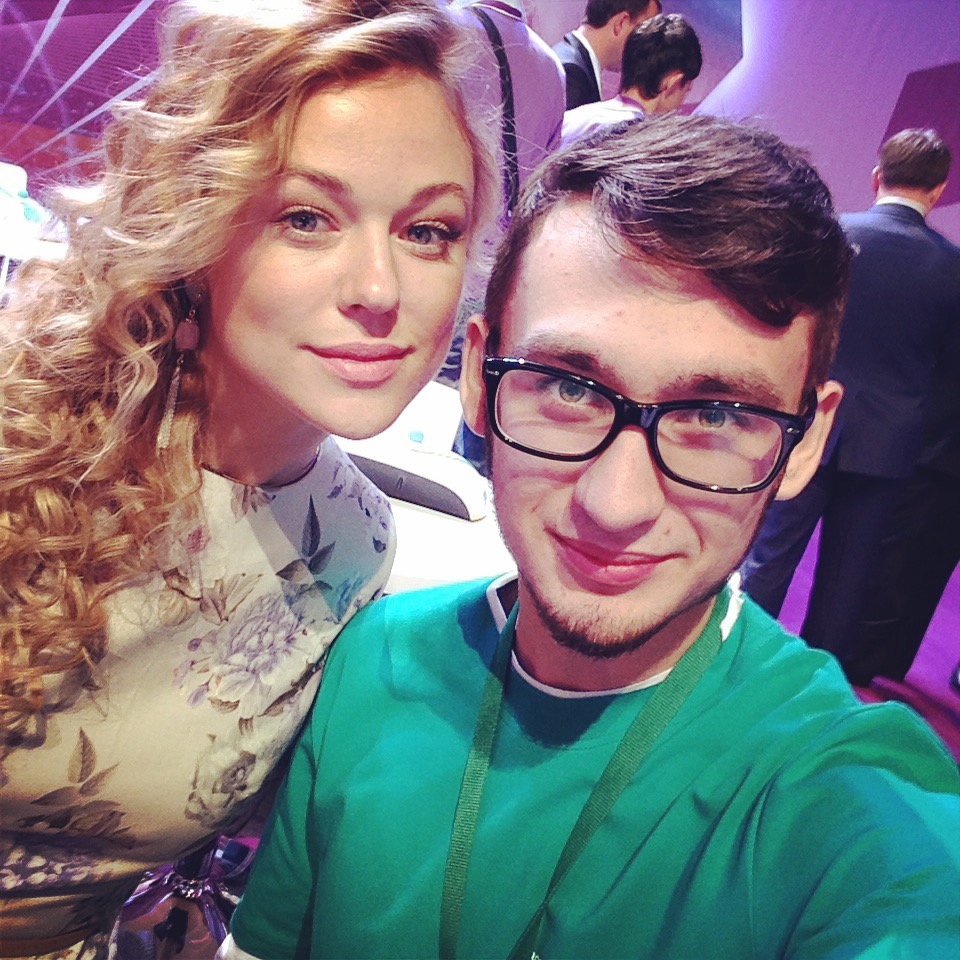 Алексей Воевода
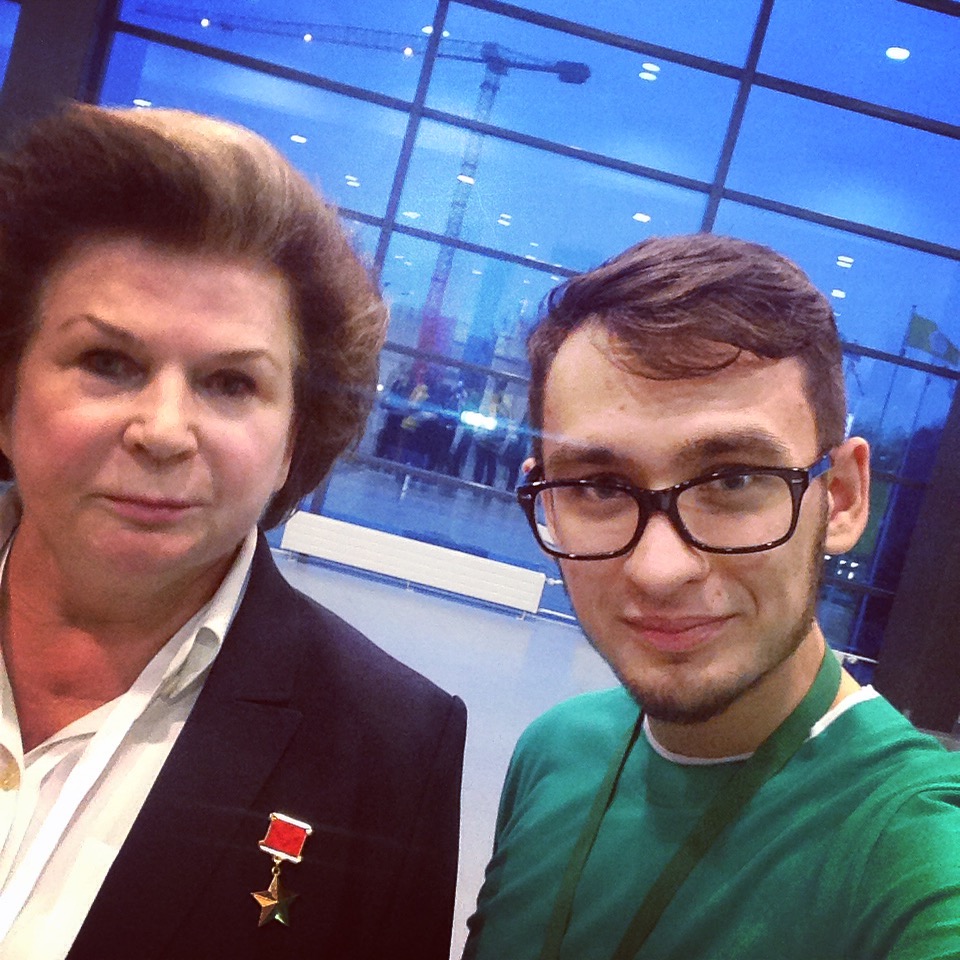 Валентина Терешкова